MEJO 341 Case Study (#2)
The Deliverable: “Protesting for Dummies” 
(modeled after the For Dummies books)
Begins on slide 4
Campaign communication strategy: 
Part 1: share this powerpoint with the school to distribute to students, and give out printed copies to students, faculty, and staff
Part 2: create social media infographics and short videos on the instagram account @ProtestingForDummies (example on slide 21 )
Do a collaborative social media campaign with Alamance University, targeting their students with the posts
Part 3: Repetition!! Continue sending the slides and pamphlets in school newsletters, share resources with campus law enforcement and legal services
By: Georgia Burleson
Objectives:
Educate Alamance University students, faculty, and staff on their 1st Amendment rights
Explain what speech is permissible and what is impermissible
Encourage lawful expression that keeps students out of trouble
Prevent further confusion about what types of protests are allowed
Instill lasting knowledge that students will hold on to after they graduate
Core message: You can (and should) protest, but there are rules you must follow.
Target Audience:
Primary: Alamance student protesters/ potential protesters
Secondary: Alamance faculty, staff, student bystanders, campus law enforcement
Tertiary: Students at other schools
After the campaign is successful at Alamance, partner with other schools across the country
PROTESTING
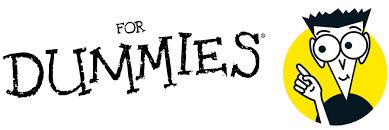 A Guide on Lawful Protests 
and Free Speech
Climbs & Falls Strategies
Why Protest Lawfully?
Your opinion matters. In order for your voice to be heard, you have to protest in a lawful manner. 

This guide will help you understand the differences between permissible and impermissible speech, and what types of protests are allowed on campus.
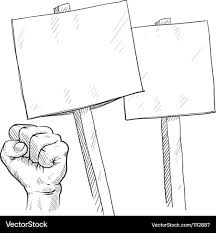 The First Amendment:
“Congress shall make no law respecting an establishment of religion, or prohibiting the free exercise thereof; or abridging the freedom of speech, or of the press; or the right of the people peaceably to assemble, and to petition the Government for a redress of grievances.”
So what does that mean???
The 1st Amendment guarantees that the government cannot make a law that restricts your freedoms of speech, assembly, press, religion, or petition.

The government can’t restrict permissible speech, but can regulate impermissible speech.
Permissible Speech:
Speech & Actions protected under the 1st amendment.
Peaceful protests in public spaces
Criticism of government policies or university actions
Distribution of pamphlets, holding signs
Impermissible Speech
Speech & Actions NOT protected under the 1st amendment.
True threats
Statements meant to scare specific people into believing they will be harmed
Fighting Words
Provoking immediate violent action
Inciting imminent lawless action
Trying to incite or produce lawless action that is likely to happen because of your speech
Defamation, Fraud, Obscenity, Child Pornography
The government can restrict these!!!!
General Protections
Prohibiting speech based on its message alone is almost always unconstitutional at public universities.
Hate speech is generally protected unless it falls into another unprotected category (ex: true threats).
Conduct restrictions (blocking access to buildings, safety risks, etc) are allowed.
Courts have struck down overly broad university rules that intend to maintain inclusivity- the regulations must be specific.
Do Students Lose Freedoms on Campus?
Students DON’T lose free speech rights on school property, but there are limitations.
You can’t cause substantial disruption
Schools can prohibit disruptive conduct or speech that interferes with educational activities.
They can’t broadly censor controversial speech.
* Private universities are not held to the first amendment because they are not government entities, but some states may apply laws that require them to uphold free speech protections.
Occupying School Spaces
Trespassing is conduct that is not protected by the 1st Amendment!
The 1st Amendment does not protect camping in public spaces (ex: the quad). 
Universities cam regulate large gatherings if they can show a need for regulation that is unrelated to the message of the protest (students needing to get to class, safety).
Civil disobedience, or intentionally breaking laws to bring attention to your cause, is not protected by the 1st Amendment.
What about Permits?
A private university can require that you have a permit before protesting and doesn’t have to approve the permit.
A public university can also require permits for a gathering of a large size, as long as the requirements are reasonable and not for the purpose of preventing all protests. 
Permits cannot be granted based on the views of the protestors.
They can limit noise level, when, and where protests occur.
What are Forums?
Simply put, forums are where the speaker speaks. There are a few types:
Traditional Forums: (parks, town square)
Historically open for free expression
Govt may impose content-neutral time, place, manner restrictions
Designated Forums: (community centers, auditoriums)
Spaces intentionally open for expression
Reasonable and viewpoint neutral restrictions on subject matter may apply
Limited Forums: (school board meeting)
Not its sole purpose, but often used for speech
Reasonable and viewpoint neutral restrictions on subject matter may apply
Nonpublic: (airports)
Not open for public expression
Government can impose greater restrictions (viewpoint-neutral and reasonable)
Forums on Campus
University must balance 1st Amendment Rights with campus safety.
Know your designated free speech zones!
Universities contain multiple types of forums- where you protest matters!!! 
The quad is a traditional public forum.
Lecture halls for group events are designated public forums.
Classrooms that are available for student orgs after hours are limited public forums.
Faculty offices are nonpublic forums.
How to Keep Things Peaceful
Know your rights before you protest.
Make sure you follow all conduct regulations.
Remain calm when confronted.
Utilize campus resources.
Legal office
Counseling and support services
Campus orgs advocating for free speech
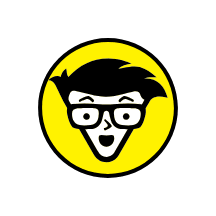 What about Signs & Social Media?
In places where protests are allowed, signs can only be restricted if they cause another danger that is unrelated to the sign’s message.
In limited purpose and nonpublic forums (classrooms, dorms) the university can have stricter restrictions like not posting signs on the walls.
Social media posts made off campus may still face university scrutiny if they cause substantial disruption on campus.
Checklist for Your Protest Plans
Does my speech incite imminent lawless action?
Is my speech a true threat or contain fighting words?
Am I following time, place, manner restrictions?
Is my protest going to cause safety concerns or substantial disruption?
Do I need a permit to protest?
What type of forum am I protesting on?
REMEMBER!!
Check the school’s policies on protests before you go.
Speech does not equal conduct; conduct can be banned.
Vandalism, trespassing, and harassment are not protected
Protestors who engage in speech or conduct that is unprotected by the 1st amendment CAN BE ARRESTED!!!
Document everything- emails, permits, approvals.
For more information, check out:

https://www.hrc.org/news/tips-for-protesting-peacefully-and-safely 
https://www.aclu.org/know-your-rights/protesters-rights
https://www.rcfp.org/wp-content/uploads/imported/20180614_100229_rcfp_protest_tip_sheet_0618.pdf
Sources
Class notes
https://www.freedomforum.org/protesting-on-college-campuses/
https://www.thefire.org/research-learn/dos-and-donts-campus-activism#:~:text=DO%20familiarize%20yourself%20with%20your,can%20protect%20and%20defend%20them.
https://www.dummies.com/
https://www.hrc.org/news/tips-for-protesting-peacefully-and-safely
https://www.aclu.org/know-your-rights/protesters-rights
https://www.rcfp.org/wp-content/uploads/imported/20180614_100229_rcfp_protest_tip_sheet_0618.pdf
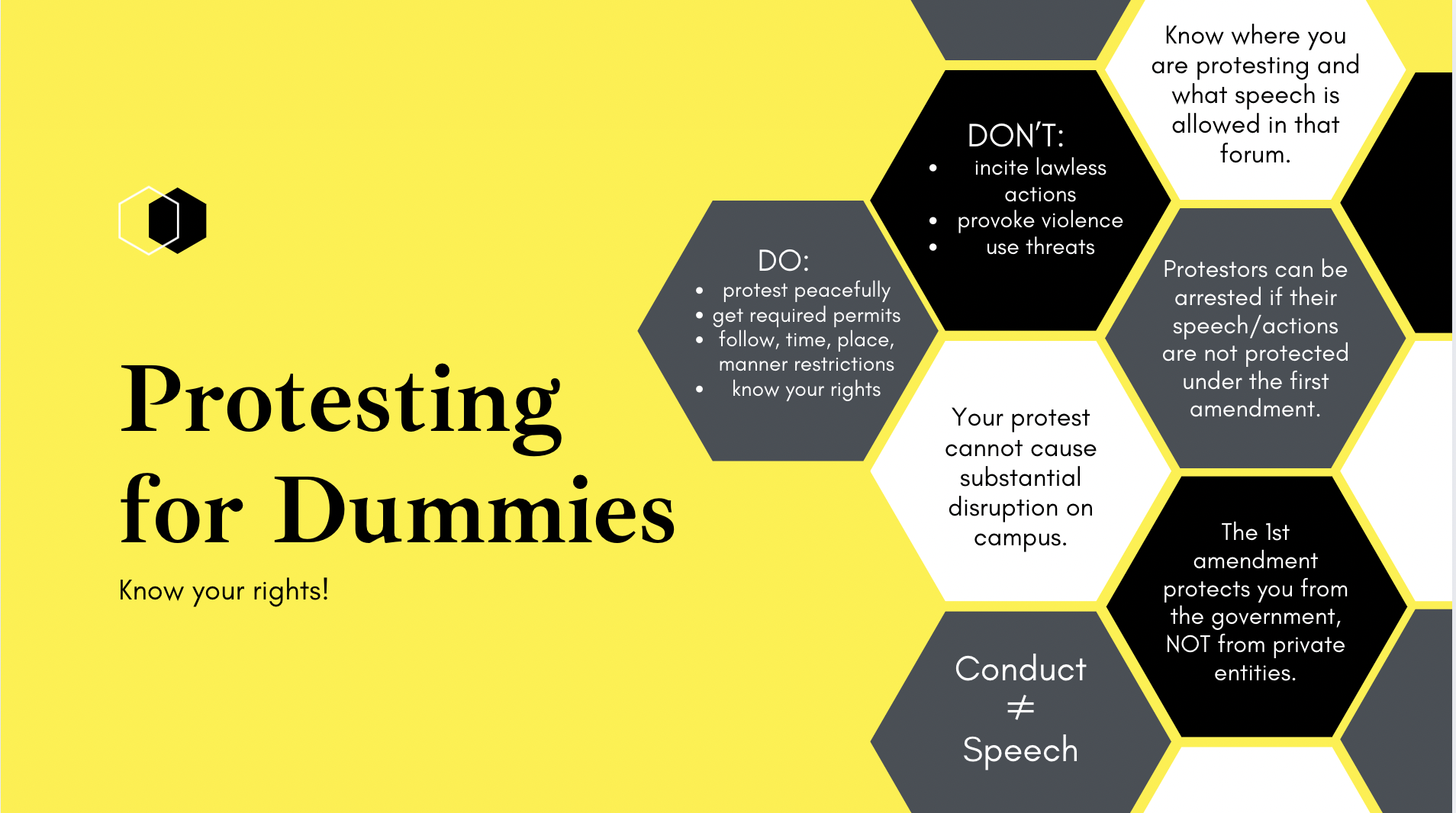 @ProtestingforDummies
@ProtestingForDummies